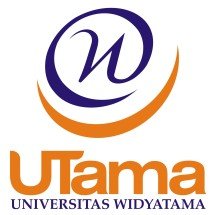 Pelatihan Student Center Learning (SCL) FBM Utama, 10-13 Agustus 2015
INQUIRY LEARNING (IL)         IN HIGHER EDUCATION
Prepared by
Dinn Wahyudin
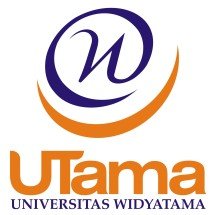 FAKULTAS BISNIS DAN MANAJEMEN UNIVERSITAS WIDYATA UTama
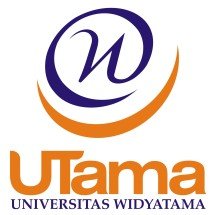 AGENDA
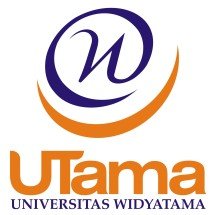 1. APA: Inquiry  Learning
Contributors
http://www.css.edu/depts/edu/EDU3500/researchproj_files/Web_pages/constructivism_inquiry2.html#Contrib
Where did Inquiry come from?
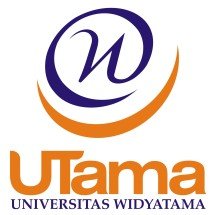 J. Richard Suchman (coined the term)
“Inquiry is the way people learn when they're left alone." 
http://scied.gsu.edu/Hassard/mos/7.4.html 	
John Dewey
Constructivism: people construct their own understanding and knowledge of the world, through experiencing things and reflecting on those experiences.
	http://www.thirteen.org/edonline/concept2class/constructivism/index.html 
Dewey called for education to be grounded in real experience. He wrote, "If you have doubts about how learning happens, engage in sustained inquiry: study, ponder, consider alternative possibilities and arrive at your belief grounded in evidence." Inquiry is a key part of constructivist learning. 
	http://www.thirteen.org/edonline/concept2class/constructivism/index_sub4.html
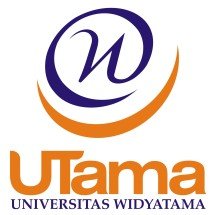 Spiral Path of Inquiry
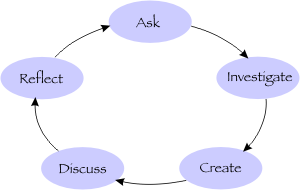 http://www.inquiry.uiuc.edu/index.php
[Speaker Notes: asking questions, investigating solutions, creating new knowledge as we gather information, discussing our discoveries and experiences, and reflecting on our new-found knowledge.]
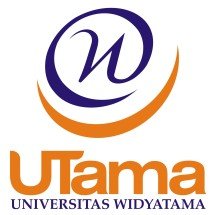 2. MENGAPA : INQUIRY LEARNING
1
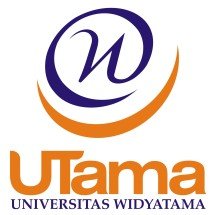 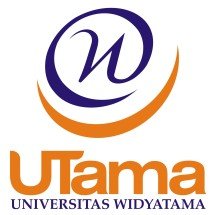 2
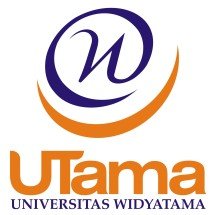 3. Bertanya
Peran guru yang harus dilakukan dalam menggunakan strategi ini adalah guru sebagai “penanya”
Mengembangkan sikap kritis siswa dengan selalu mempertanyakan segala fenomena yang ada.
1. Berorientasi pada Pengembangan Intelektual
Tujuan utama dari strategi inkuiri adalah pengembangan kemampuan berpikir.
4. Belajar untuk Berpikir
Belajar adalah proses berpikir yakni proses mengembangkan potensi seluruh otak secara optimal
2. Interaksi
Proses pembelajaran pada dasarnya adalah proses interaksi, baik interaksi antara siswa maupun interaksi siswa dengan guru, bahkan interaksi antara siswa dengan lingkungan.
5. Keterbukaan
Pembelajaran yang bermakna adalah pembelajaran yang menyediakan berbagai kemungkinan sebagai hipotesis yang harus dibuktikan kebenarannya. secara terbuka
Questions
Higher Order Thinking
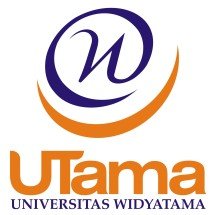 3. BAGAIMANA :PEMBELAJARAN INKUIRI
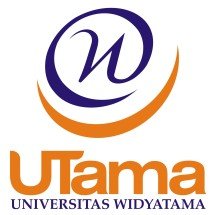 Orientasi : langkah untuk membina suasana atau iklim pembelajaran yang responsif. 
Dosen mengkondisikan agar mhsiswa siap melaksanakan proses pembelajaran. 
Langkah orientasi merupakan langkah yang sangat penting. 
Keberhasilan ini sangat tergantung pada kemauan mhsiswa untuk beraktivitas menggunakan kemampuannya dalam memecahkan masalah, tanpa kemauan dan kemampuan itu tak mungkin proses pembelajaran akan berjalan dengan lancar.
1
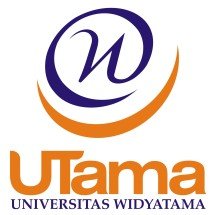 Merumuskan masalah :Langkah membawa mhsiswa pada suatu persoalan yang mengandung teka-teki. 
Persoalan yang disajikan adalah persoalan yang menantang mhsiswa untuk berpikir memecahkan teka-teki itu. 
Rumusan masalah yang ingin dikaji disebabkan masalah itu tentu ada jawabannya, dan mhsiswa didorong untuk mencari jawaban yang tepat.
 Proses mencari jawaban itulah yang sangat penting, oleh sebab itu melalui proses tersebut mhsiswa akan memperoleh pengalaman yang sangat berharga sebagai upaya mengembangkan mental melalui proses berpikir.
2
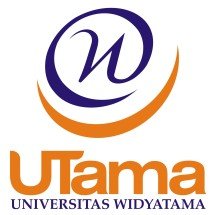 Hipotesis :Jawaban sementara dari suatu permasalahan yang sedang dikaji. 
Sebagai jawaban sementara, hipotesis perlu diuji kebenarannya. Perkiraan sebagai hipotesis bukan sembarang perkiraan, tetapi harus memiliki landasan berpikir yang kokoh, sehingga hipotesis yang dimunculkan itu bersifat rasional dan logis. 
Kemampuan berpikir logis itu sendiri akan sangat dipengaruhi oleh kedalaman wawasan yang dimiliki serta keluasan pengalaman
3
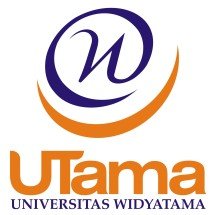 Mengumpulkan data : Aktivitas menjaring informasi yang dibutuhkan untuk menguji hipotesis yang diajukan. 
Dalam pembelajaran inkuiri, mengumpulkan data merupakan proses mental yang sangat penting dalam pengembangan intelektual. Proses pengumpulan data bukan hanya memerlukan motivasi, akan tetapi juga membutuhkan ketekunan dan kemampuan menggunakan potensi berpikirnya.
4
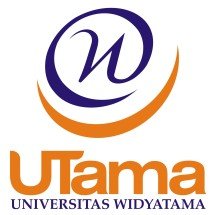 Menguji hipotesis : Proses menentukan jawaban yang dianggap diterima sesuai dengan data atau informasi yang diperoleh berdasarkan pengumpulan data. 
Dalam menguji hipotesis yang terpenting adalah mencari tingkat keyakinan siswa atas jawaban yang diberikan. Di samping itu, menguji hipotesis juga berarti mengembangkan kemampuan berpikir rasional. 
Kebenaran jawaban yang diberikan bukan hanya berdasarkan argumentasi dan opini, akan tetapi harus didukung oleh data yang ditemukan dan dapat dipertanggungjawabkan.
5
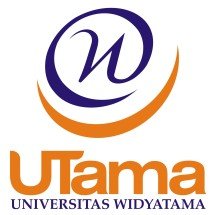 Merumuskan kesimpulan:  Proses mendeskripsikan temuan yang diperoleh berdasarkan hasil pengujian hipotesis.
 Untuk mencapai kesimpulan yang akurat sebaiknya dosen  mampu menunjukkan data yang relevan dan up todate.
6
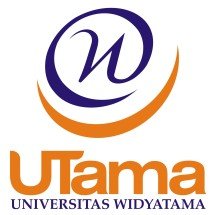 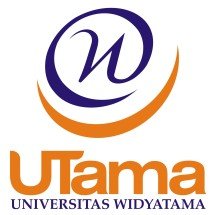 INKUIRI DEDUKTIF
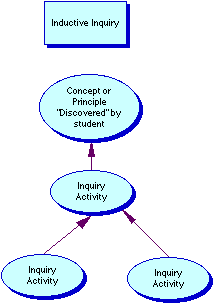 Inkuiri deduktif adalah model inkuiri yang permasalahannya berasal dari guru. Siswa dalam inkuiri deduktif diminta untuk menentukan teori/konsep yang digunakan dalam proses pemecahan masalah.
INKUIRI  INDUKTIF
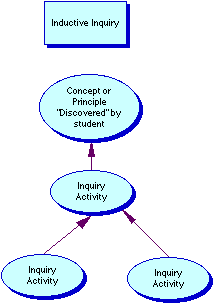 Inkuiri induktif adalah model inkuiri yang penetapan masalahnya ditentukan sendiri oleh siswa sesuai dengan bahan/materi ajar yang akan dipelajari
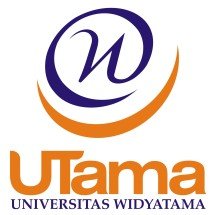 Langkah IL
Phase 1 ; Mengidentifikasi Masalah
Phase 2 : Mengumpulkan informasi yang dilihat
                   dan dialami terkait dengan masalah
Phase 3 : mengelompokkan data 
Memisahkan variabel -variabel yang relevan
Membuat hipotesa tentang hubungan penyebab
22
Phase 4:  mengorganisasikan dan 	memformulasikan suatu paparan 
Phase 5:  menganalisis strategi inquiry dan 	mengembangkan model yang lebih 	efektif
23
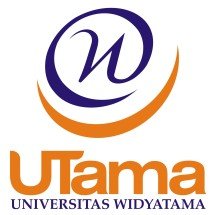 REFERENCE AND LINKS
Hammond, Darling and Barron, Brigid. 2008.  Teaching for Meaningful Learning.  A Review of Research on Inquiry-Based and Cooperative Learning. Stanford: Edutopia, George Lucas Education Foundation.
Smith, Rachel Spronken. 2013, Experiencing the Process of Knowledge Creation: The Nature and Use of Inquiry-Based Learning in Higher Education Tersedia : 
	 https://akoaotearoa.ac.nz/sites/default/files/u14/IBL%20-%20Report%20-%20Appendix%20A%20-%20Review.pdf 
Saouma BouJaoude, and Sahar Alameh. 2012. Inquire :Learning. Tersedia  : https://www.google.co.id/?gws_rd=cr&ei=7tHGVZXBG8youwTqwoT4Dg#q=INQUIRY++LEARNING++ppt
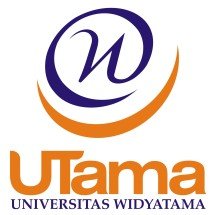 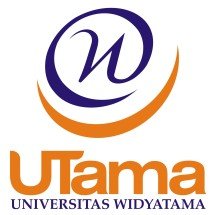 TERIMA KASIH.
dinn _wahyudin@yahoo.com
25